КАРТА ПРЕСТУПНОСТИ РЕСПУБЛИКА САХА  (ЯКУТИЯ) ЗА АВГУСТ 2024 ГОДАколичество зарегистрированных преступлений
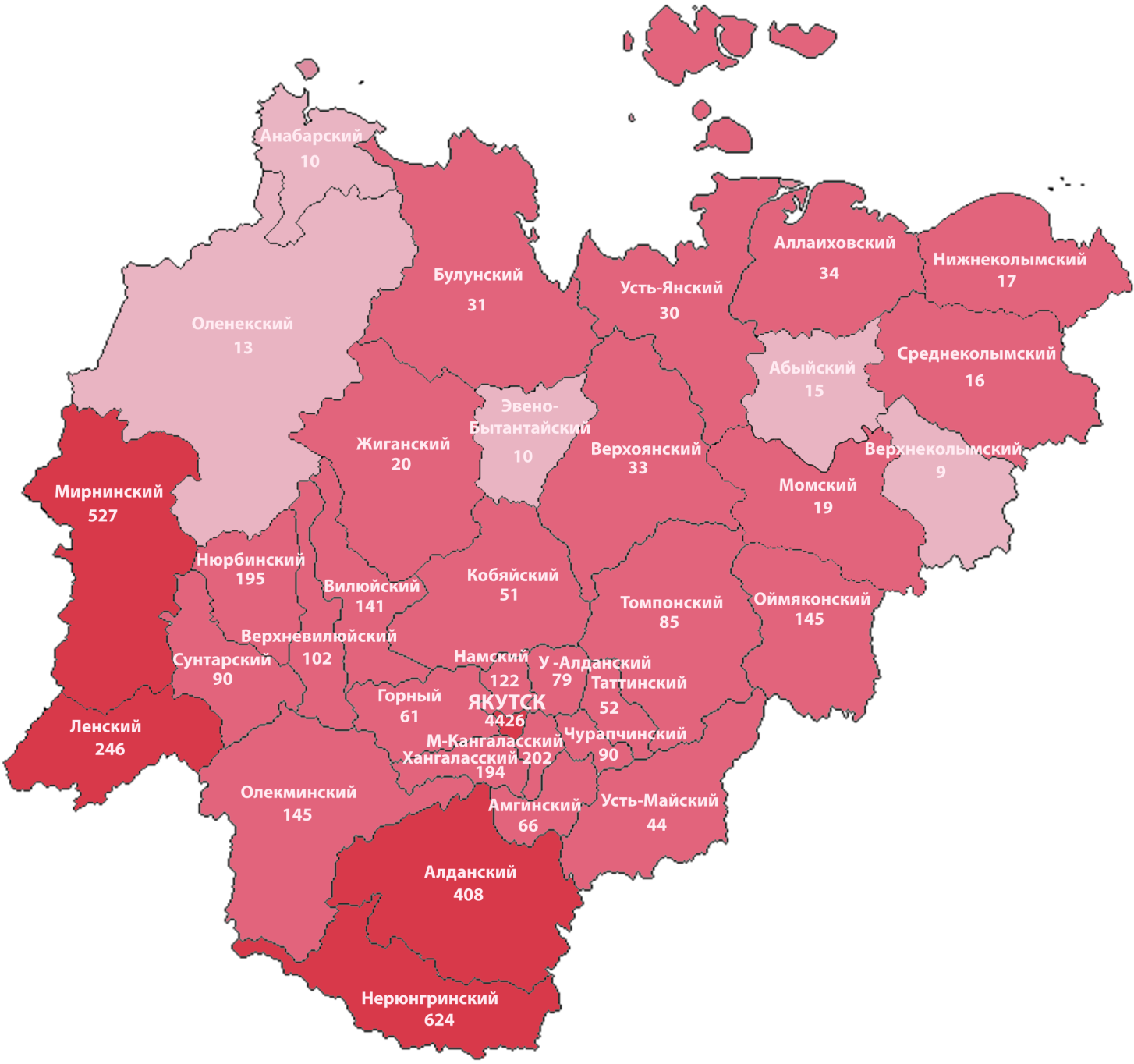